IMO/IHO World-Wide Navigational Warning Service
NAVAREA IV / XII
30 November 2017
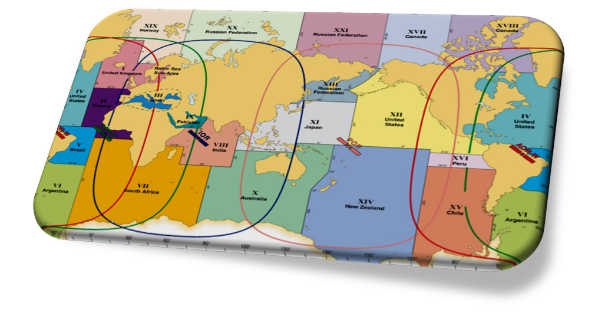 IMO/IHO World-Wide Navigational Warning Service (WWNWS)
International coordinated global service for promulgation of hazards to navigation by satellite affecting the safety of life at sea
Twenty One Navigation Areas (NAVAREAs), each with a Coordinator (Eighteen) responsible for the harmonization of navigational information in their area.
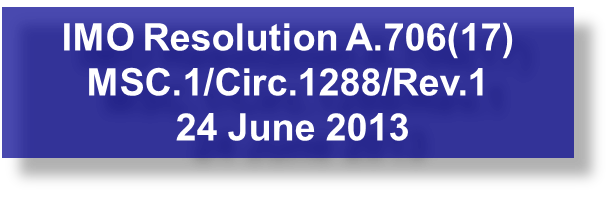 WWNWS-SC
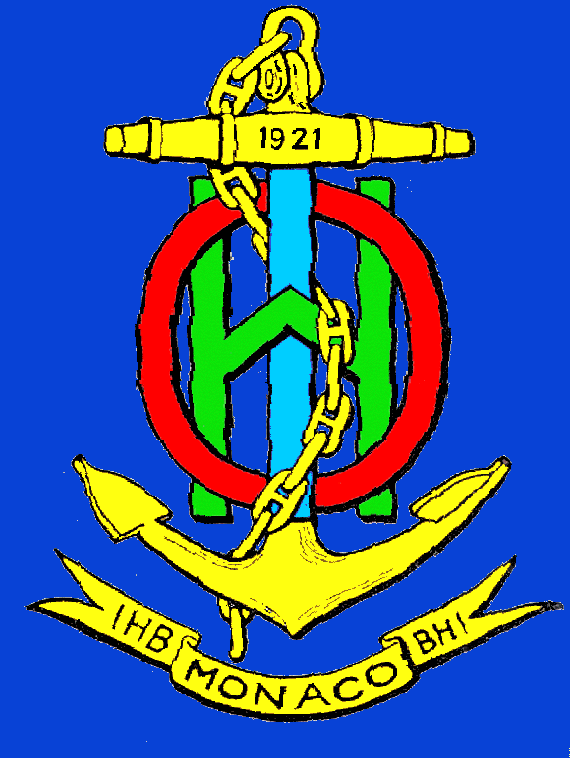 Established 1973
Monitors and guides the WWNWS
Provides guidance to IHO Member States to further evolution of  WWNWS
International cooperation with IMO, WMO, IMSO, IALA
Chairman represents IHO for relevant IMO Committees.  
Capacity Building Assistance
Rep Regional Hydrographic Commission Conferences 
MSI Training
Commission Membership – 40 plus IHO Member States plus IMO, WMO, IMSO and Inmarsat
World-Wide Navigational Warning ServiceNAVAREAs
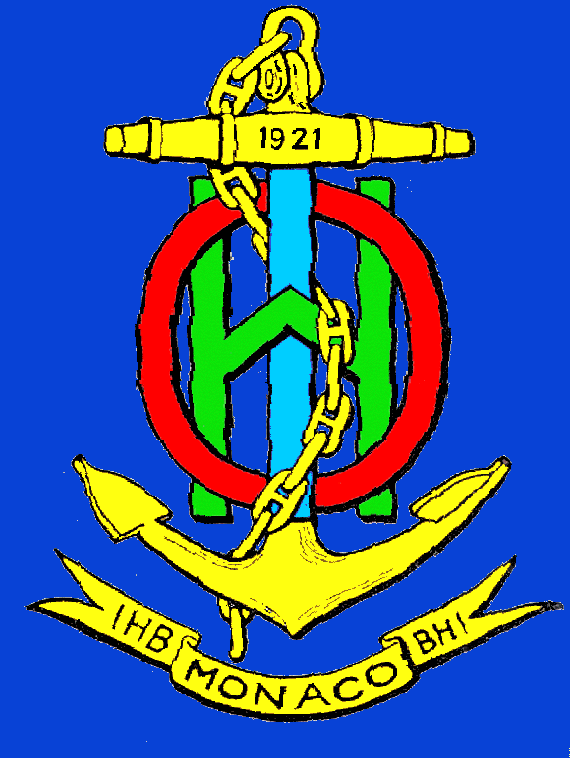 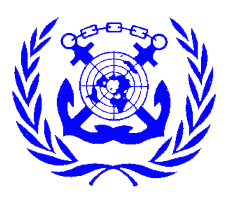 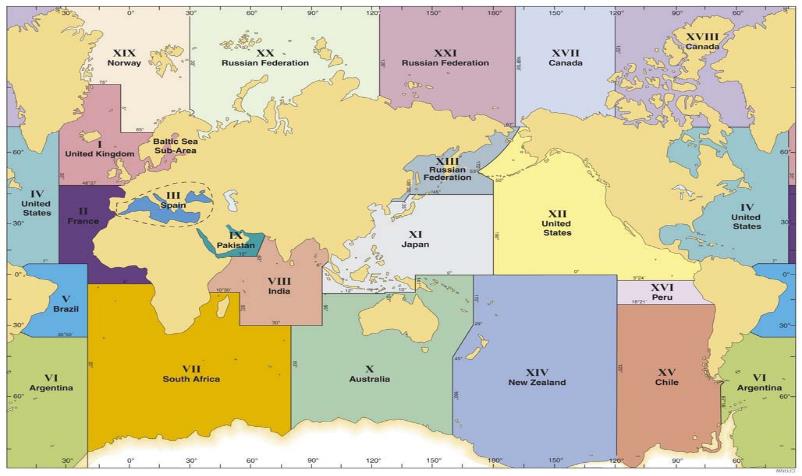 Definitions
NAVAREA: A geographical sea area established for the purpose of coordinating the broadcast of navigational warnings

NAVAREA COORDINATOR: The authority charged with coordinating, collating and issuing navigational warnings for a designated NAVAREA 

NATIONAL COORDINATOR: The national authority charged with collating and issuing coastal warnings 
    within a
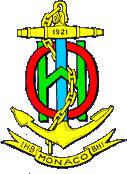 Navigational  Warnings
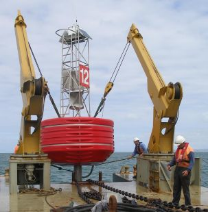 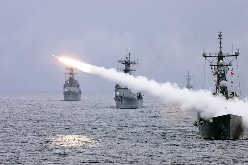 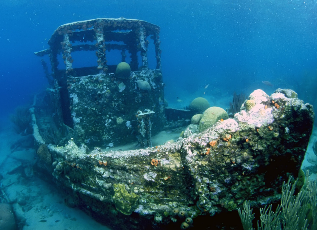 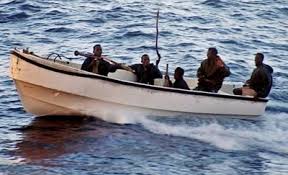 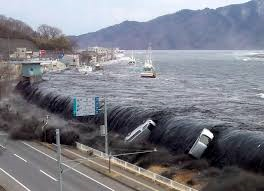 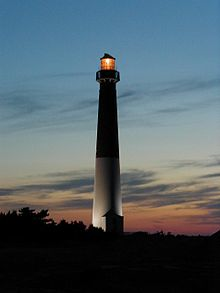 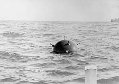 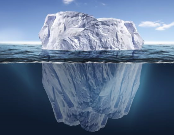 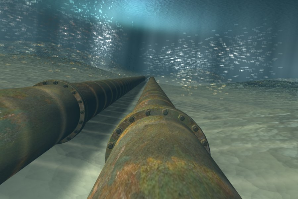 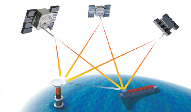 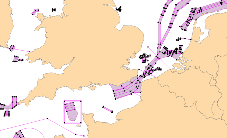 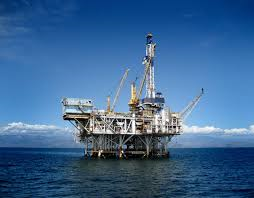 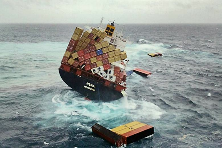 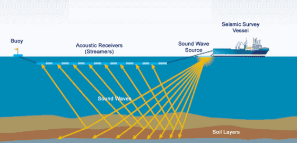 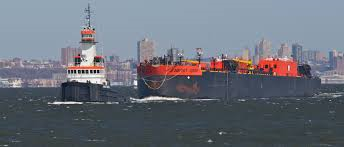 NAVAREA IV/XII Coordinator
Endeavour to be informed of all events that could significantly affect the safety of
navigation within the NAVAREA
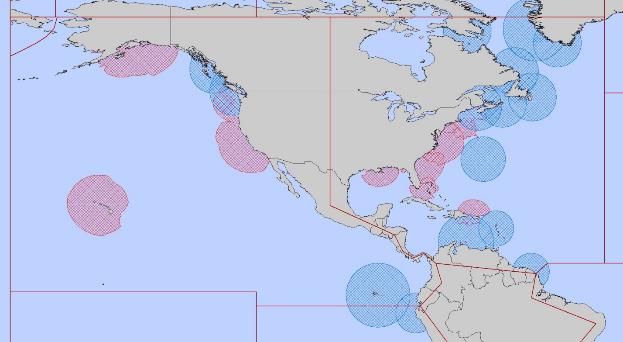 IV
XII
IMO Resolution A.706(17)MSC.1/Circ.1288/Rev.1 24 June 2013
NAVAREA IV/XII Coordinator (cont.)
Assess all information immediately upon receipt in the light of expert knowledge for
relevance to navigation in the NAVAREA;
Select information for broadcast
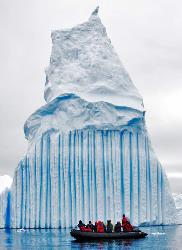 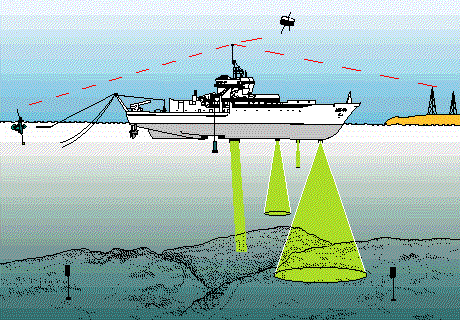 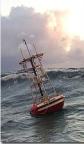 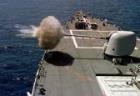 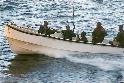 National Coordinator
Endeavour to be informed of all events that could significantly affect the safety of
navigation within your national waters
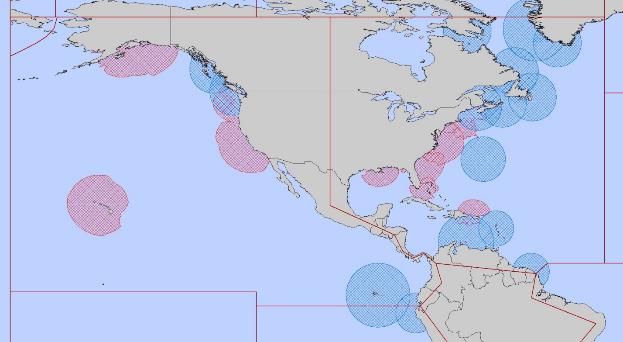 IV
XII
IMO Resolution A.706(17)MSC.1/Circ.1288/Rev.1 24 June 2013
National Coordinators in the MACHC
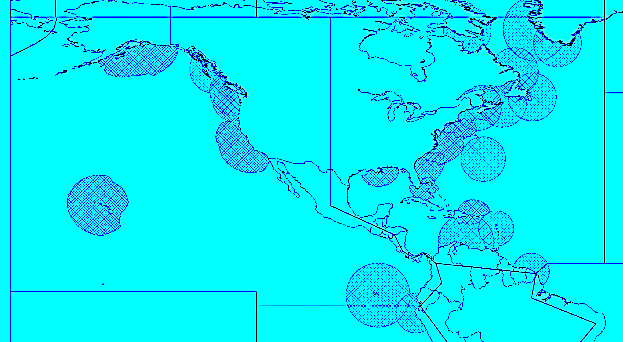 IV
XII
IHO Capacity Building
The first phase of capacity building is the collection and circulation of nautical information
Allows for real time integration of your national maritime safety information to be part of the World-Wide Navigational Warning Service (WWNWS) 
Understand your roles and responsibilities
Establish links with NAVAREA Coordinator
Maritime Safety Information Training
3 day comprehensive training course held with region 
Led by WWNWS-SC
Sponsored by IHO CBC 
Endeavour to be informed of all events that could significantly affect the safety of navigation within your coastal region.
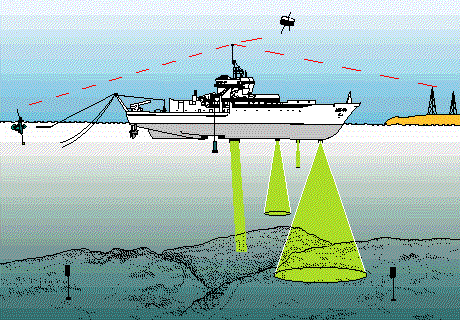 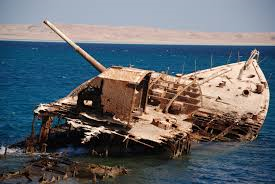 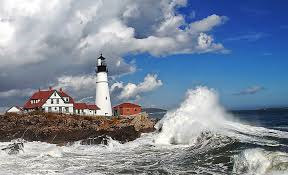 Maritime Safety Information Capacity Building Course Outcomes
Assess all information in the light of expert knowledge for relevance to navigation in the coastal region.
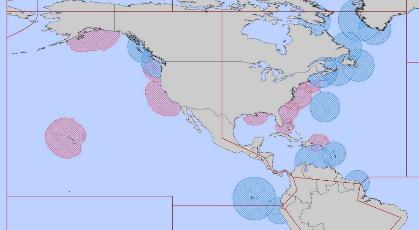 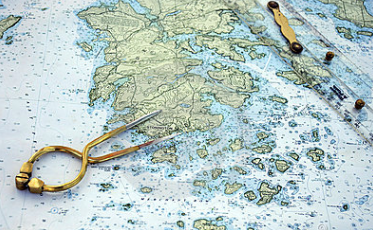 IV
XII
Maritime Safety Information Capacity Building Course Outcomes
Draft navigational warnings in accordance with the 
Joint IMO/IHO/WMO Manual on Maritime Safety Information 
Pass NAVAREA warnings for further promulgation to the NAVAREA Co-ordinator
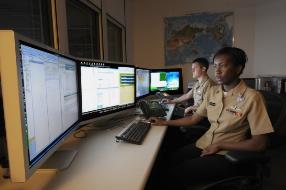 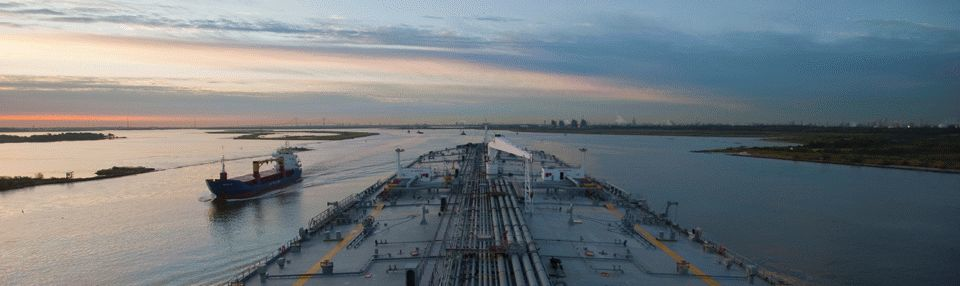 IHO MSI Training Courses (19)
2007 Jamaica (MACHC)
2007 Mozambique (SAIHC)
2008 Spain (MBSHC)
2009 Ghana (EAtHC)
2009 Oman (NIOHC / RSAHC)
2010 Namibia (SAIHC)
2010 Australia (SWPHC)
2011 Brazil (SWAtHC, SEPHC & MACHC)
2013 Trinidad (MACHC)
2013 South Africa (SAIHC)
2014 Oman (NIOHC / RSAHC) 
2014 New Zealand (SWPHC)
2014 Ivory Coast (EAtHC)
2015 Japan (EAHC)
2015 Turkey (MBSHC)
2016 Saint Lucia (MACHC)
2016 New Zealand (SWPHC)
2017 Barbados (MACHC)
2017 South Africa (SAIHC)
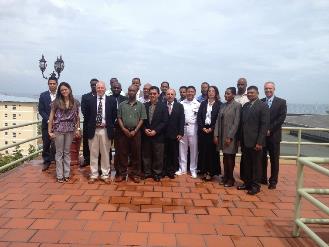 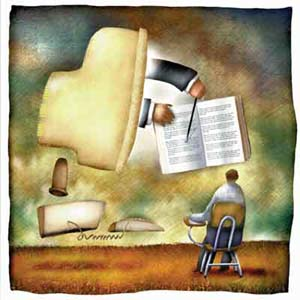 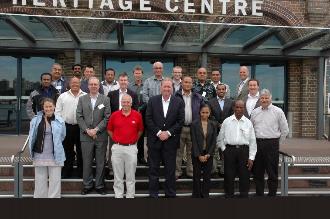 * Red indicates MACHC Training
MSI Training Course Data
MSI Training Course MACHC Data
85 students trained from 31 countries 
Countries in Blue have provided MSI for 2017
Country InformationCountry specific MSI reporting in the following slides are fromDecember 2016 to October 2017
Barbados
Sent 2 MSI reports to navsafety@nga.mil
Promulgated 2 NAVAREA warnings
1 warning currently in force
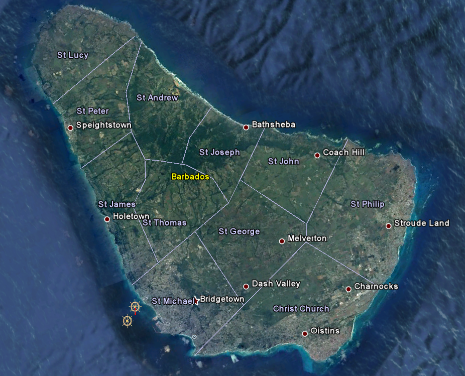 Belize
Sent 4 MSI reports to navsafety@nga.mil
Promulgated 2 NAVAREA warnings
1 warning currently in force
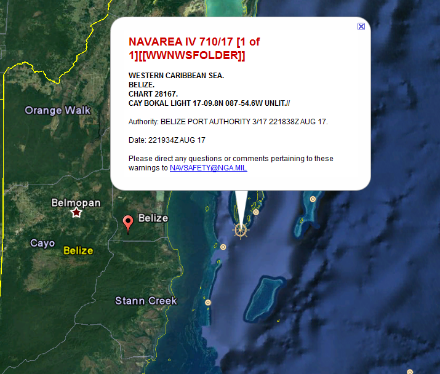 Colombia
Sent 249 MSI reports to navsafety@nga.mil
Promulgated 48 NAVAREA warnings
11 warnings currently in force
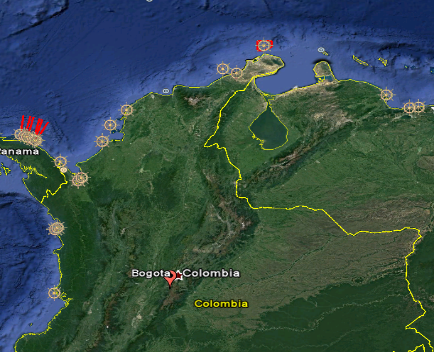 Cuba
Sent 10 MSI reports to navsafety@nga.mil
Promulgated 10 NAVAREA warnings
3 warnings currently in force
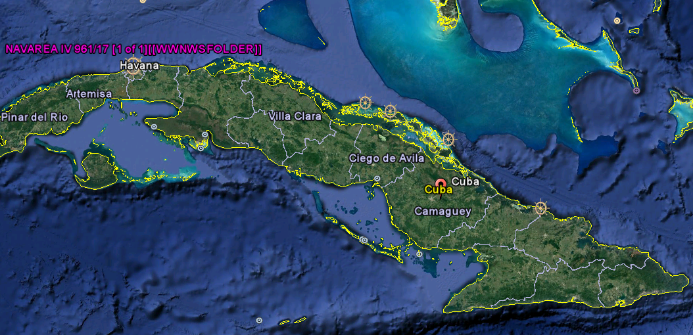 Ecuador
Sent 2 MSI reports to navsafety@nga.mil
Promulgated 1 NAVAREA warning
1 warning currently in force
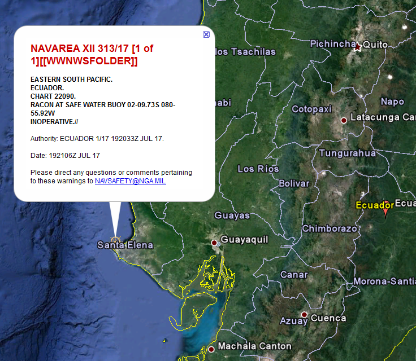 French Guiana
Sent 18 MSI reports to navsafety@nga.mil
Promulgated 17 NAVAREA warnings
1 warning currently in force
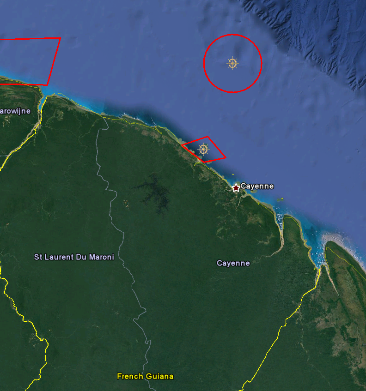 Guyana
Sent 17 MSI reports to navsafety@nga.mil
Promulgated 6 NAVAREA warnings
2 warnings currently in force
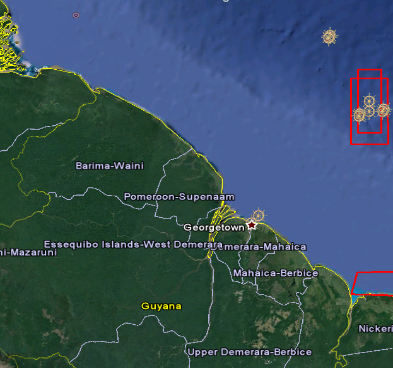 Haiti
Sent 4 MSI reports to navsafety@nga.mil
Promulgated 4 NAVAREA warnings
4 warnings currently in force
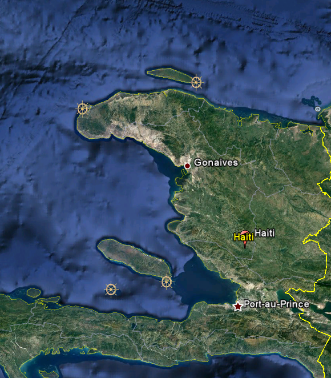 Jamaica
Sent 3 MSI reports to navsafety@nga.mil
Promulgated 1 NAVAREA warning
1 warning currently in force
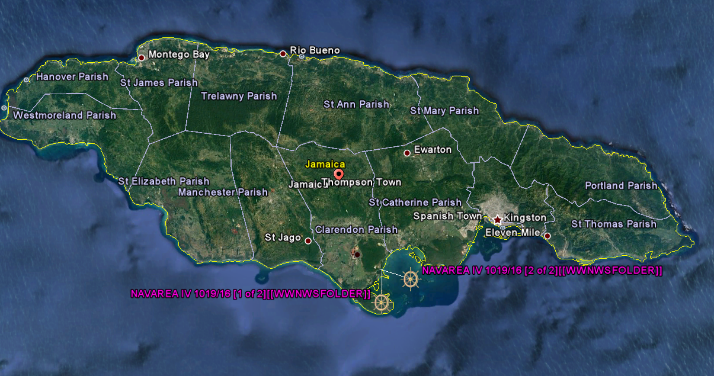 Martinique
Sent 34 MSI reports to navsafety@nga.mil
Promulgated 18 NAVAREA warnings
3 warnings currently in force
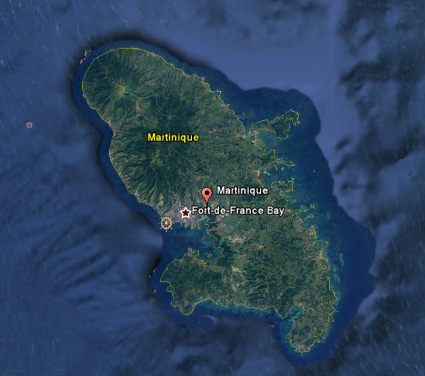 Mexico
Sent 172 MSI reports to navsafety@nga.mil
Promulgated 91 NAVAREA warnings
11 warnings currently in force
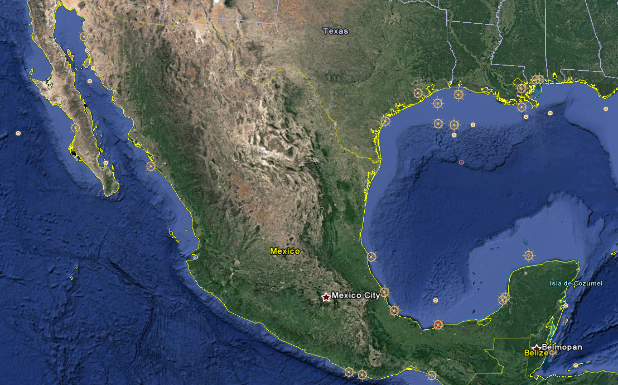 Panama
Sent 35 MSI reports to navsafety@nga.mil
Promulgated 35 NAVAREA warnings
3 warnings currently in force
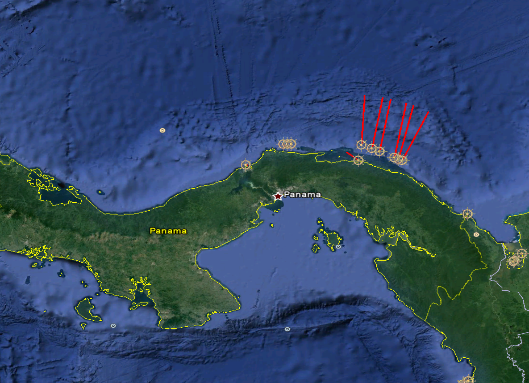 Saint Vincent and the Grenadines
Sent 1 MSI reports to navsafety@nga.mil
Promulgated 1 NAVAREA warning
1 warning currently in force
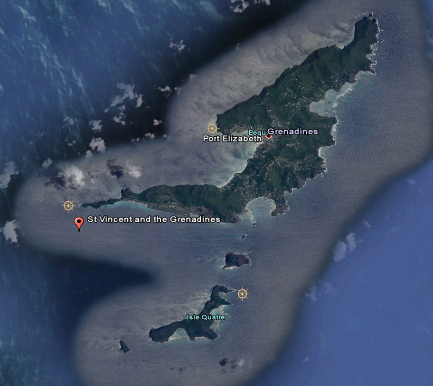 Suriname
Sent 12 MSI reports to navsafety@nga.mil
Promulgated 10 NAVAREA warnings
2 warnings currently in force
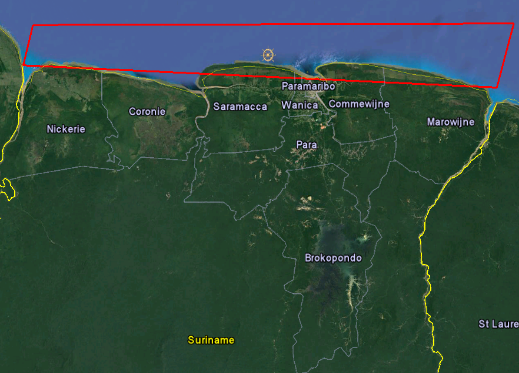 Trinidad and Tobago
Sent 73 MSI reports to navsafety@nga.mil
Promulgated 29 NAVAREA warnings
6 warnings currently in force
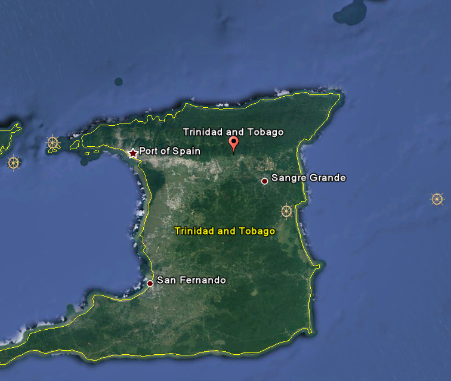 Venezuela
Sent 38 MSI reports to navsafety@nga.mil
Promulgated 13 NAVAREA warnings
7 warnings currently in force
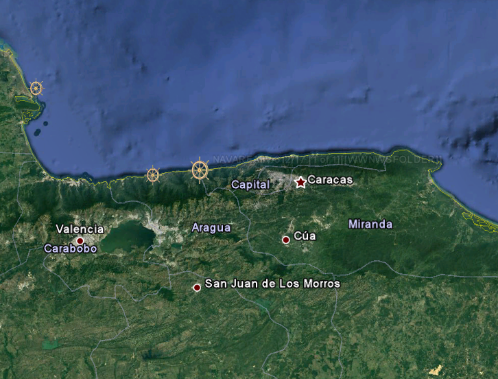 National Coordinators inNAVAREA IV and XII
Send MSI to NAVAREA IV/XII and we will disseminate a navigational warning for your waters….
AT NO COST TO YOU !!


Mariners will be able download your warning as a text file or as a Google Earth KMZ from the                 Maritime Safety Information website!
http://msi.nga.mil/NGAPortal/MSI.portal
Select the Broadcast Warnings link
navsafety@nga.mil
NAVAREA IV/XIIThank you for your support!!
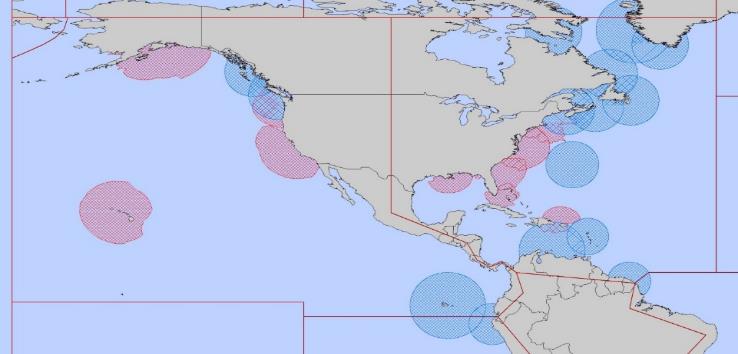 IV
XII